Keamanan dan Administrasi Jaringan
Week 5. DHCP
Instalasi DHCP Server
melakukan identifikasi terhadap hal-hal berikut:
Persyaratan penyimpanan dan hardware untuk server DHCP
Komputer mana yang dikonfigurasikan sebagai client DHCP untuk konfigurasi TCP/IP dinamis dan komputer mana yang statis
Tipe-tipe pilihan DHCP dan angka-angkanya ditentukan sebelumnya untuk client DHCP.
Konfigurasi DHCP Server
Pembuatan Scope
Konfigurasi Client
Mengesahkan DHCP
DHCP
DHCP atau Dynamic Host Configuration Protocol adalah sebuah layanan yang secara otomatis memberikan nomor IP kepada komputer yang memintanya. 
Komputer yang memberikan nomor IP inilah yang disebut sebagai DHCP server, sedangkan komputer yang melakukan request disebut DHCP Client.
Konfigurasi DHCP - CISCO
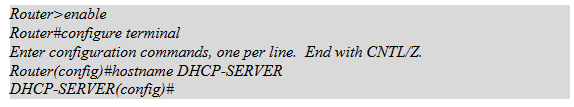 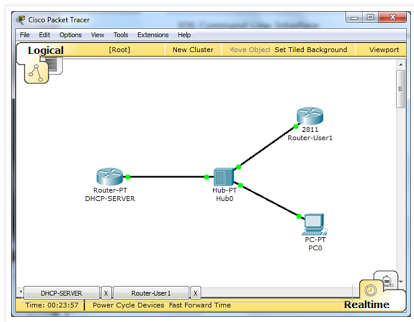 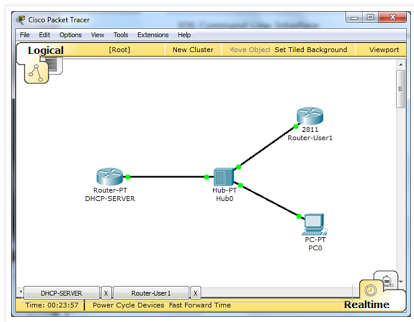 Konfigurasi DHCP - CISCO
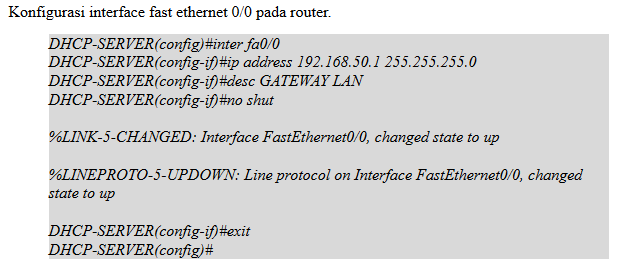 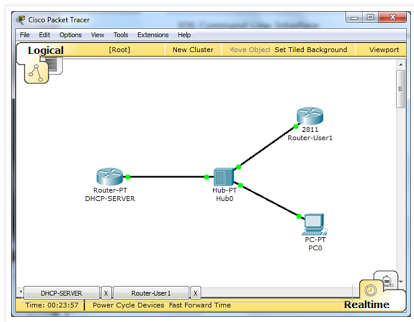 Konfigurasi DHCP - CISCO
Buat DHCP pool:
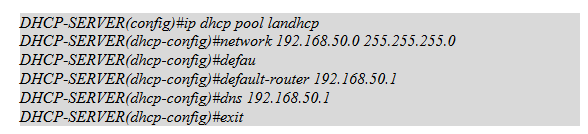 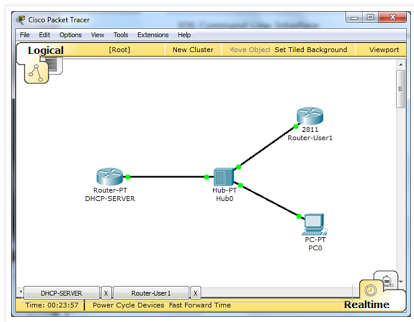 Konfigurasi DHCP - CISCO
Buat DHCP  Exclude , Ip address yang tidak boleh diberikan ke user
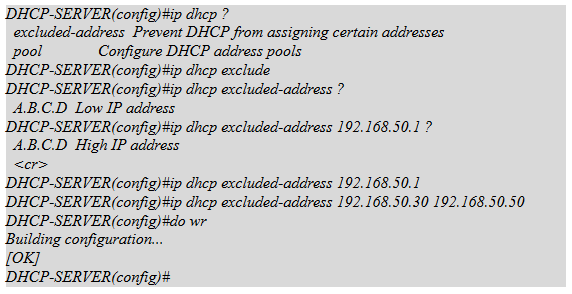 Cek konfigurasi dengan  perintah #show running-config
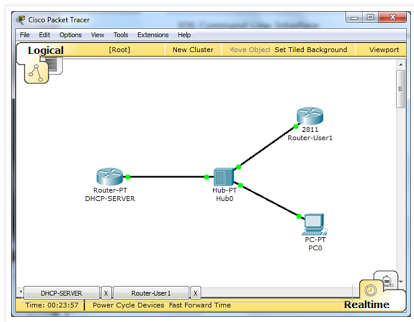 Konfigurasi DHCP - CISCO
Jadikan router sebagai dhcp client :
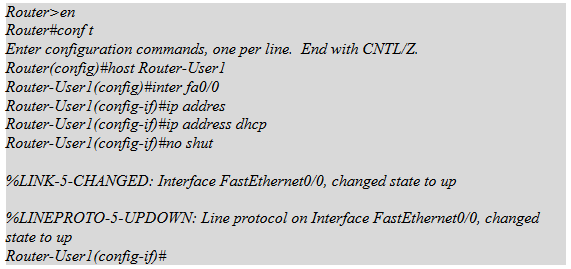 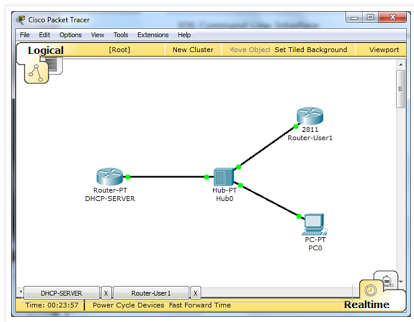 Konfigurasi DHCP - CISCO
Konfigurasi client
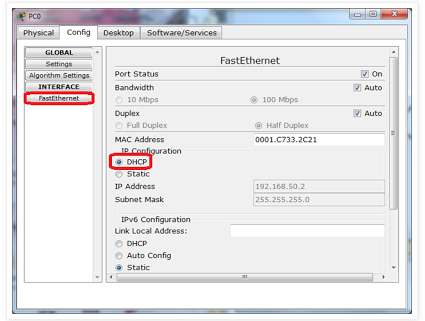 Terima Kasih
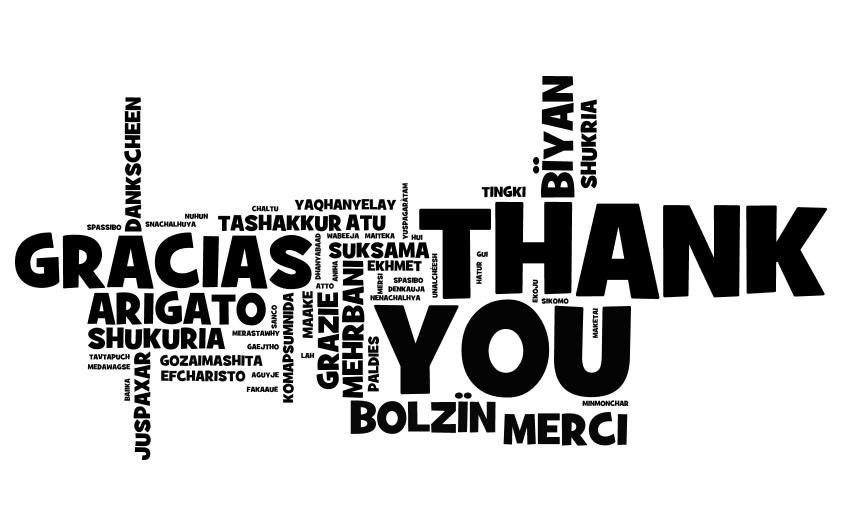